2. RETTE PARALLELE
A cura di  Mimmo CORRADO
RETTE PARALLELE
Definizione
Due rette incidenti si dicono perpendicolari  se formano 4 angoli retti.
DISTANZA DI UN PUNTO DA UNA RETTA
Teorema
Dati nel piano una retta r e un punto P, esiste una unica retta s passante per P e perpendicolare a r.
s
P
H
r
DISTANZA DI UN PUNTO DA UNA RETTA
Definizione
L’asse di un segmento AB è la retta passante per il punto medio del segmento AB e perpendicolare ad AB.
a
A
B
M
DISTANZA DI UN PUNTO DA UNA RETTA
Definizione
La distanza di un punto P da una retta r è la lunghezza del segmento  di estremi il punto P e la sua proiezione sulla retta r.
s
P
H
r
DISTANZA DI UN PUNTO DA UNA RETTA
Definizione
Se PH è la distanza del punto P dalla retta r, ogni segmento PQ, con Q appartenente a r e Q≠H, si dice segmento obliquo e QH proiezione ortogonale di PQ su r.
s
P
Q
H
r
RETTE PARALLELE
Definizione
Due rette si dicono parallele  se non hanno punti di intersezione oppure se coincidono.
RETTE TAGLIATE DA UNA TRASVERSALE
Definizione
Due rette r ed s formano con una terza retta t, chiamata trasversale, otto angoli.
t
s
4
3
3 e 6 alterni interni
4 e 5 alterni interni
5
6
r
RETTE TAGLIATE DA UNA TRASVERSALE
Definizione
Due rette r ed s formano con una terza retta t, chiamata trasversale, otto angoli.
t
1
2
s
1 e 8 alterni esterni
2 e 7 alterni esterni
r
7
8
RETTE TAGLIATE DA UNA TRASVERSALE
Definizione
Due rette r ed s formano con una terza retta t, chiamata trasversale, otto angoli.
t
s
4
3
3 e 5 coniugati interni
4 e 6 coniugati interni
5
6
r
RETTE TAGLIATE DA UNA TRASVERSALE
Definizione
Due rette r ed s formano con una terza retta t, chiamata trasversale, otto angoli.
t
1
2
s
1 e 7 coniugati esterni
2 e 8 coniugati esterni
r
8
7
RETTE TAGLIATE DA UNA TRASVERSALE
Definizione
Due rette r ed s formano con una terza retta t, chiamata trasversale, otto angoli.
t
1
2
1 e 5 corrispondenti
s
4
3
2 e 6 corrispondenti
3 e 7 corrispondenti
5
6
4 e 8 corrispondenti
r
7
8
t
s
4
3
5
6
r
RETTE PARALLELE TAGLIATE DA UNA TRASVERSALE
Teorema
Se due rette r ed s tagliate da una terza retta trasversale t formano con essa coppie di angoli alterni interni congruenti
Le rette r ed s sono parallele
t
s
4
3
5
6
r
RETTE PARALLELE TAGLIATE DA UNA TRASVERSALE
Teorema
Se due rette parallele r ed s tagliano un’altra retta trasversale t
Le due rette r ed s formano con la trasversale t coppie di angoli alterni interni congruenti
V Postulato di Euclide
Per qualunque punto P del piano non appartenente ad una retta r, è possibile tracciare una unica retta parallela ad r.
P
QUINTO POSTULATO DI EUCLIDE
Il teorema precedente, che scambia ipotesi e tesi, non è però dimostrabile se non si ammette l’esistenza di un nuovo postulato.
r
t
2
1
s
4
3
5
6
r
7
8
CRITERIO GENERALE DI PARALLELISMO
Se due rette r ed s tagliate da una terza retta trasversale t formano con essa coppie di angoli: 
alterni interni congruenti, o
alterni esterni congruenti, o
angoli corrispondenti congruenti, o
angoli coniugati interni supplementari, o
angoli coniugati esterni supplementari
Le rette r ed s sono parallele
RETTE PERPENDICOLARI
Teorema
ogni retta perpendicolare alla retta r è perpendicolare anche alla retta s.
Se due rette r ed s sono parallele
Dimostrazione
Indichiamo con P il punto in cui la retta t incontra la retta r .
Indichiamo con Q il punto in cui la retta t incontra la retta s .
Gli angoli  RPQ e SQP sono alterni interni e quindi congruenti.
Essendo, per ipotesi, l’angolo  RPQ retto anche l’angolo SQP è retto, e quindi la retta t è perpendicolare anche alla retta s.
t
R
P
r
Q
S
s
TRIANGOLO
Teorema dell’angolo esterno
Ogni angolo esterno di un triangolo è congruente alla somma degli angoli interni non adiacenti.
Dimostrazione
Conduciamo da un vertice del triangolo la retta parallela al lato opposto.
Gli angoli ACB  CBE  perché alterni interni.
Gli angoli BAC  DBE  perché corrispondenti.
E
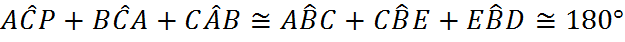 Pertanto:
C
D
B
A
TRIANGOLO
Teorema
La somma degli angoli interni di un triangolo è congruente a un angolo piatto.
Dimostrazione
Conduciamo da un vertice del triangolo la retta parallela al lato opposto.
Gli angoli BAC  PCA  perché alterni interni.
Gli angoli ABC  BCQ  perché alterni interni.
Q
Pertanto:
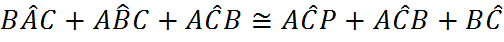 C
P
B
A
C’
C
B’
B
A’
A
II CRITERIO DI CONGRUENZA GENERALIZZATO
Teorema
Due triangoli T e TI  sono congruenti se hanno ordinatamente congruenti un lato e due angoli.
Dimostrazione
La dimostrazione discende direttamente dal teorema precedente.
ANGOLI INTERNI DI UN POLIGONO
Teorema
La somma degli angoli interni di un poligono è equivalente a n-2  angoli piatti.
D
180°
180°
C
E
360°
180°
180°
O
180°
A
B
ANGOLI ESTERNI DI UN POLIGONO
Teorema
La somma degli angoli esterni di un poligono è equivalente a un angolo giro.
D
Dimostrazione
Si osserva che la somma di un qualunque angolo esterno e dell’angolo interno adiacente è un angolo piatto.
Si deduce che la somma degli angoli interni ed esterni è congruente ad n angoli piatti. 
Poiché la somma degli angoli interni è congruente a n-2 angoli piatti, quella degli angoli esterni  è congruente a 2 angoli piatti, cioè un angolo giro.
C
E
B
A
I CRITERIO DI CONGRUENZA DEI TRIANGOLI RETTANGOLI
Due triangoli rettangoli sono congruenti se hanno i cateti rispettivamente congruenti.
Dimostrazione
I due triangoli sono congruenti per il I° criterio di congruenza. 
Infatti hanno due cateti congruenti e l’angolo compreso congruente (angolo retto).
C
C’
B
B’
A
A’
II CRITERIO DI CONGRUENZA DEI TRIANGOLI RETTANGOLI
Due triangoli rettangoli sono congruenti se hanno un cateto e l’angolo acuto adiacente od opposto rispettivamente congruenti.
Dimostrazione 1
La dimostrazione si effettua utilizzando il II criterio di congruenza dei triangoli.
C
C’
B
B’
A’
A
II CRITERIO DI CONGRUENZA DEI TRIANGOLI RETTANGOLI
Due triangoli rettangoli sono congruenti se hanno un cateto e  l’angolo acuto adiacente od opposto rispettivamente congruenti.
Dimostrazione 2
Essendo la somma degli angoli interni di un triangolo qualsiasi uguale a un angolo piatto, si ha che anche gli angoli C  e C’ sono congruenti. Pertanto per il II criterio di congruenza i triangoli sono congruenti.
C
C’
B
B’
A’
A
III CRITERIO DI CONGRUENZA DEI TRIANGOLI RETTANGOLI
Due triangoli rettangoli sono congruenti se hanno l’ipotenusa e un angolo acuto rispettivamente  congruenti.
Dimostrazione
Gli angoli B e B’ sono congruenti per ipotesi. Gli angoli A e A’ congruenti perché retti. Pertanto, essendo la somma degli angoli interni di un triangolo qualsiasi uguale a un angolo piatto, si ha che anche gli angoli C  e C’ sono congruenti. Inoltre essendo BC  B’C’ , per il II criterio di congruenza i due triangoli sono congruenti.
C
C’
B
B’
A’
A
IV CRITERIO DI CONGRUENZA DEI TRIANGOLI RETTANGOLI
Due triangoli rettangoli sono congruenti se hanno l’ipotenusa e un cateto rispettivamente congruenti.
Dimostrazione
Prolunghiamo il cateto A’C’ di un segmento A’D  AC .
C’
C
Il triangolo A’B’D  è congruente al triangolo ABC, perché:
A  A’        AB  A’B’    AC  A’D    (I Criterio congruenza)
Si deduce quindi che B’D  BC .  Ma BC  B’C’ .
Pertanto B’D  B’C’   ⇔   che il triangolo B’C’D è isoscele.
Ma se il triangolo B’C’D è isoscele l’altezza A’B’  è anche mediana. Ma ciò vuol dire che A’C’  A’D .
A’
B’
B
A
A questo si può concludere che i triangoli ABC e A’B’C’  sono congruenti per il III criterio di congruenza dei triangoli, perché hanno i tre lati ordinatamente congruenti.
D
MEDIANA RELATIVA ALL’IPOTENUSA
Teorema
In un triangolo rettangolo
La mediana relativa all’ipotenusa è la metà dell’ipotenusa.
Dimostrazione
B
Prolunghiamo BM di un segmento MD  BM
I triangoli BMC  AMD per il I° C.C.T.
γ
Pertanto gli angoli β  γ  .
α
A
C
X
X
Gli angoli α  e  γ  sono complementari.
β
M
Pertanto anche  α  e  β  sono complementari.
Quindi ABD è un triangolo rettangolo.
I triangoli ABD  ABC per il I° C.C.T.R.
D
Infatti:      AD  BC    e    AB in comune.
Pertanto,   BD  AC
BM  ½ AC .
Ma  BM  ½ BD